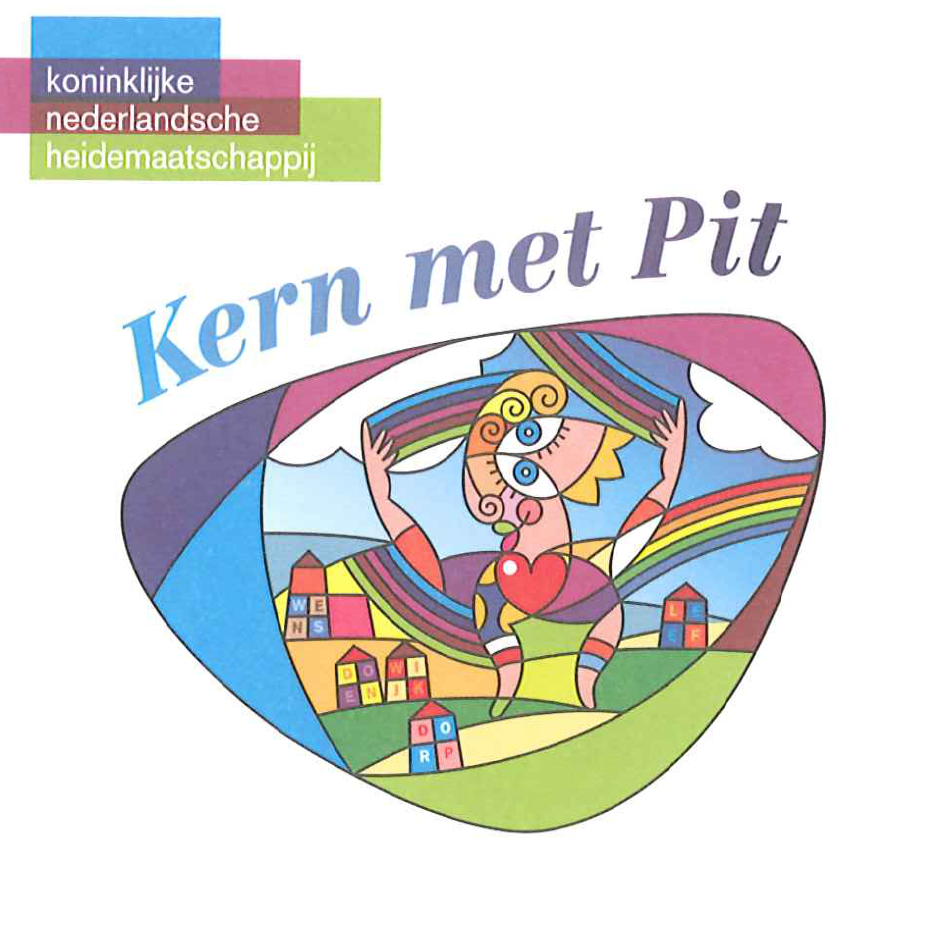 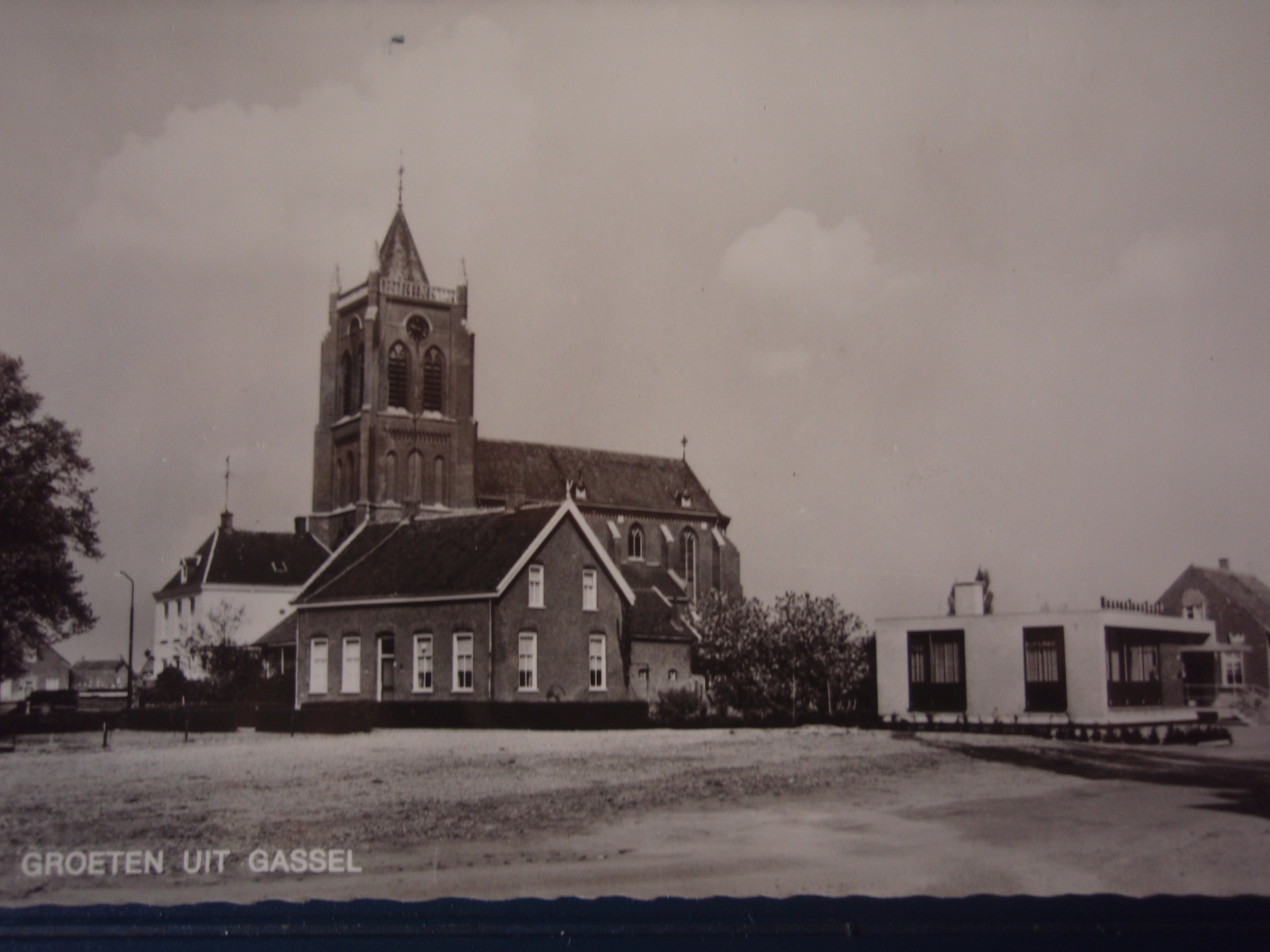 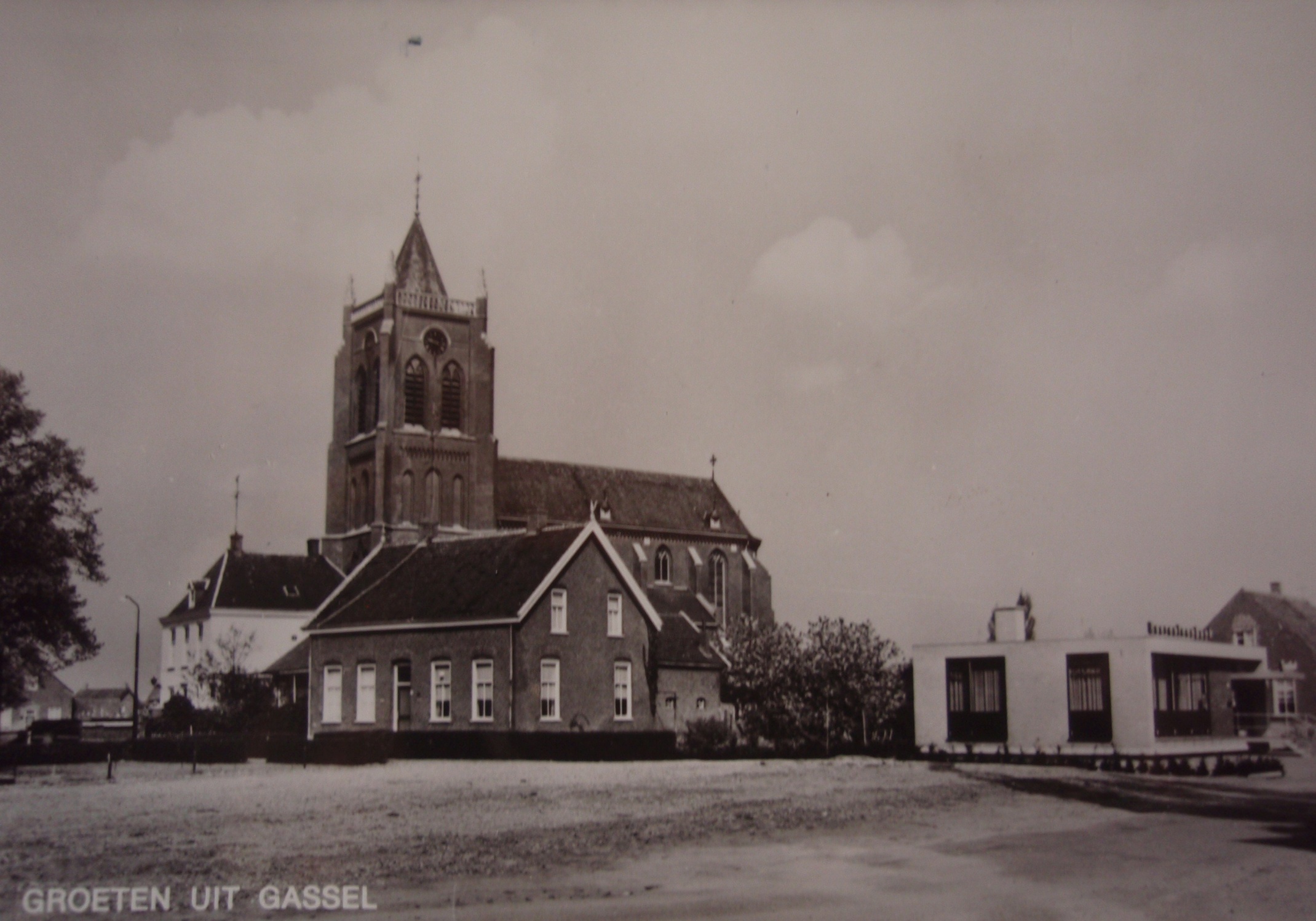 KERN MET PIT EDITIE 2015STICHTING DORPSBELANGEN GASSEL
Gassel met ongeveer 1.200 inwoners is een

levendige hechte gemeenschap met diverse clubs

en verenigingen voor jong en oud.
GASSEL
Voorzieningen voor de eerste levensbehoeften 

verdwenen uit het dorp en een aantal vrijwilligers zijn

een stichting gaan vormen en hebben het initiatief 

genomen om deze voorzieningen weer terug te krijgen.
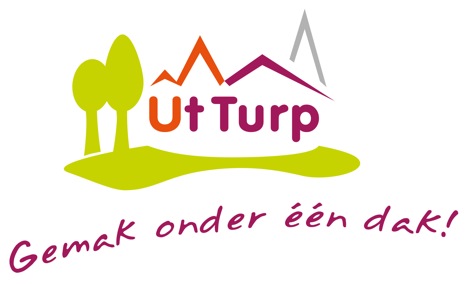 De Stichting Dorpsbelangen Gassel beoogd:
Het bevorderen van een optimale leefbaarheid in Gassel voor de inwoners en bezoekers.

Beschikbaar stellen van ruimte voor maatschappelijke sociale culturele educatieve en recreatieve zaken in de ruimste zin.
Doel van de Stichting
Het realiseren en het in standhouden van

voorzieningen die bijdragen aan, dan wel 

verbetering van de leefbaarheid in Gassel 

met zich meebrengen.
Opening Dorpsservicewinkel 22 september 2010
REALISATIE
Gassel heeft weer een cafetaria, bakker, 
keurslager, kapsalon, bibliotheek, fysiotherapie, 
bloedprikpunt, massagesalon en een 
koffiecorner terug in “Ut Turp”.
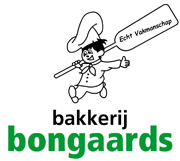 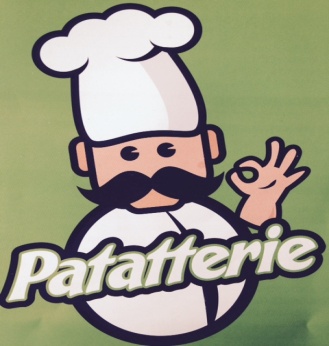 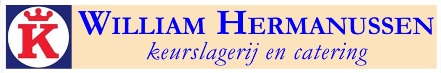 Bezoek Zijne Majesteit Koning Willem Alexander
Voor Zijne Majesteit Koning Willem Alexander 

een reden om het geslaagde project met eigen 

ogen te aanschouwen op 10 september 2015.
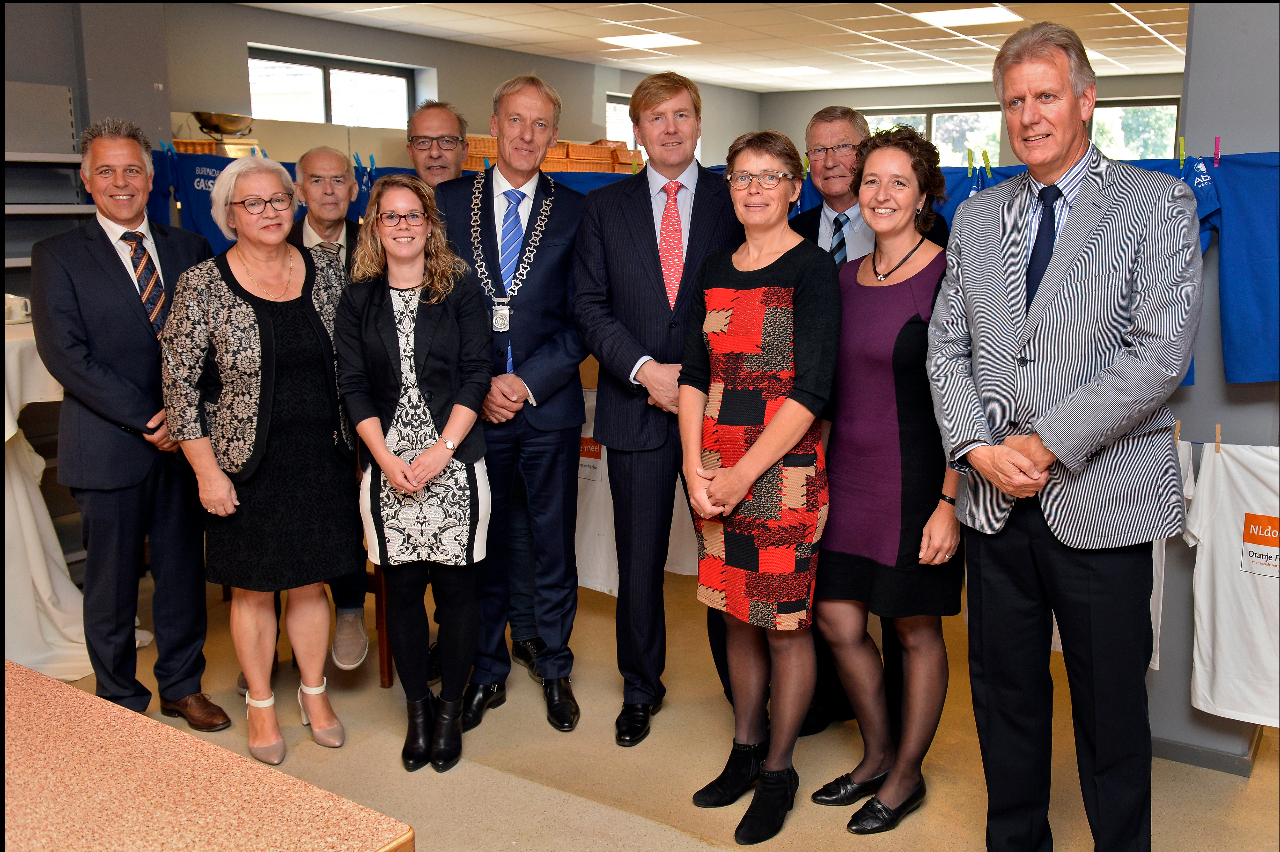 RENOVATIE DORPSPLEIN
In 2014 is het Julianaplein, waaraan “Ut Turp” is

gelegen helemaal opgeknapt door geheel nieuwe

bestrating en met 10 prachtige lantaarns en een 

terras voor de cafetaria.
HET OUDE DORPSPLEIN
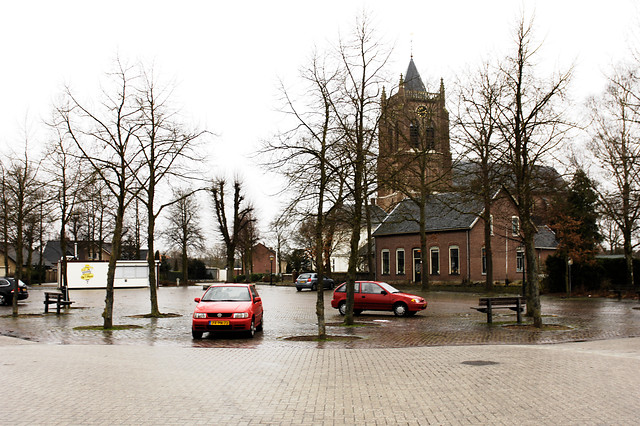 HET NIEUWE DORPSPLEIN 2015
OPENING TERRAS
FLOWER BASKETS
In de afgelopen zomer heeft de Stichting flower-

baskets aangebracht aan de lantaarns op het plein. 

Dit creëert een bepaalde sfeer en zal passerende 

fietsers doen besluiten even op dit plein af te 

stappen en uit te rusten.
Sfeerverlichting
Wat nog ontbrak in de omgeving van “Ut Turp” was

sfeerverlichting rondom het plein voor de donkere 

december dagen. 

Met dank aan Kern met Pit heeft de Stichting de 

lantaarnpalen rondom het plein in december 2015 

kunnen voorzien van sfeerverlichting.
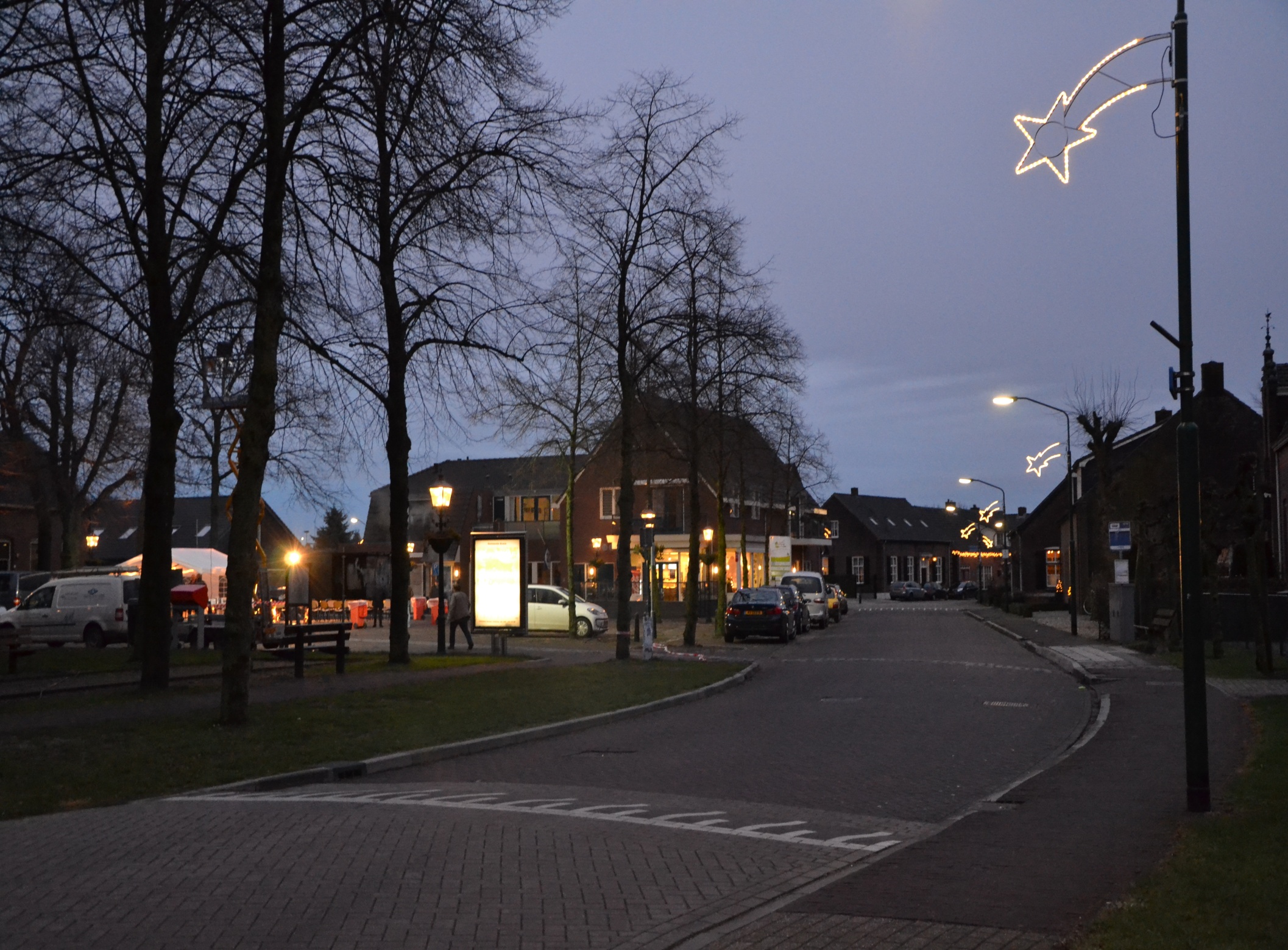 sfeerverlichting